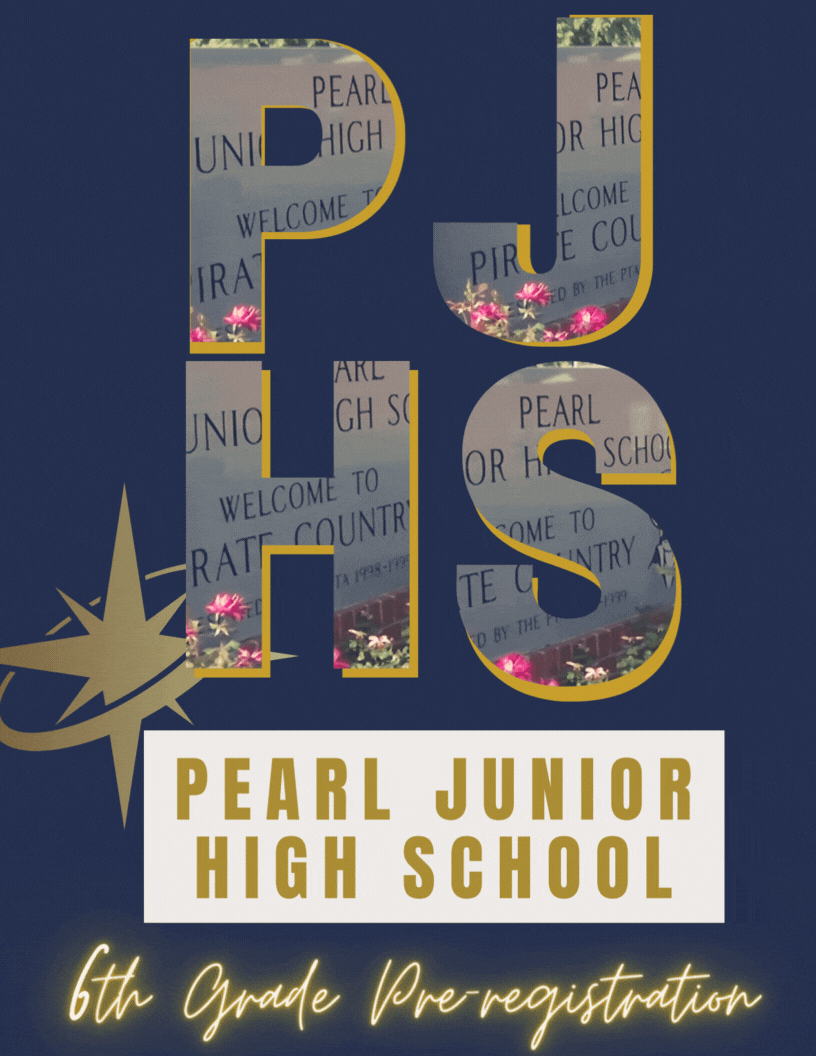 Class
Of
2033
WELCOME TO 
PEARL JUNIOR HIGH SCHOOL
THE MISSION OF PEARL PUBLIC SCHOOL DISTRICT IS TO PREPARE EACH STUDENT TO BECOME A LIFELONG LEARNER, ACHIEVE INDIVIDUAL GOALS, AND POSITIVELY IMPACT A GLOBAL SOCIETY.
FOLLOW PEARL PUBLIC SCHOOL DISTRICT ON SOCIAL MEDIA
DOWNLOAD OUR APP!
WELCOME TO PJHS
EXPECTATIONS
THE JUNIOR HIGH SCHOOL TRANSITION
AGENDA
ELECTIVE OPTIONS
REQUIRED COURSES
OVERVIEW OF COURSE SELECTIONS
PJHS  ADMINISTRATIVE STAFF
JOHN WALLACE
PRINCIPAL
TIM JACKSON
ASST. PRINCIPAL
CHRIS LEE
ASST. PRINCIPAL
DENNIS PHILEBAR
ASST. PRINCIPAL
COUNSELORS
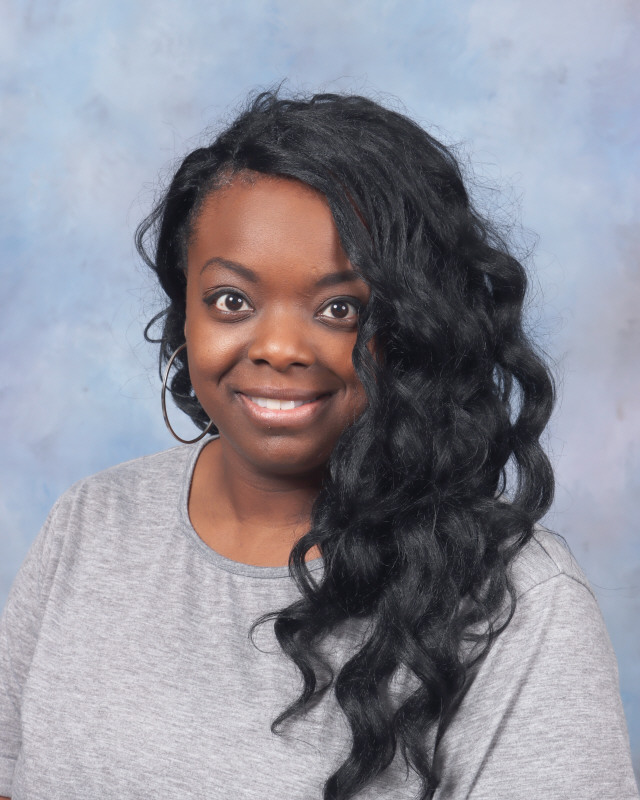 BRIGIT NELSON
JANA WATTS
CRYSTAL GRAY
8TH GRADE
CGRAY@PEARLK12.COM
7TH GRADE
JWATTS@PEARLK12.COM
6TH GRADE
BNELSON@PEARLK12.COM
MS. NELSON
MR. PHILEBAR
6TH GRADE PRINCIPAL
6TH GRADE 
SCHOOL COUNSELOR
BNELSON@PEARLK12.COM
DPHILEBAR@PEARLK12.COM
601-932-7969
601-933-2463
PJHS 
EXPECTATIONS
PJHS 
EXPECTATIONS
WE EXPECT OUR STUDENTS TO BE...
PREPARED
RESPECTFUL
INVOLVED
DEPENDABLE
EXCELLENT
BRING ALL MATERIALS AND ASSIGNMENTS
KEEP YOUR AREAS CLEAN
RESPECT SCHOOL PROPERTY
COMPLETE ASSIGNMENTS ON TIME
HELP EACH OTHER AND MAKE GOOD DECISIONS
USE GOOD MANNERS AND RESPECTFUL LANGUAGE
ARRIVE TO CLASS ON TIME
ACTIVELY PARTICIPATE IN DISCUSSIONS AND ACTIVITIES
WALK WITH A PURPOSE
ALWAYS DO YOUR BEST
BE ON TIME
ADHERE TO DRESS CODE
REPORT BULLYING AND MISBEHAVIOR
LISTEN AND FOLLOW STAFF DIRECTIONS
FOLLOW INSTRUCTIONS THE FIRST TIME
LIKE A PIRATE
ARRIVAL
DISMISSAL
ALL STUDENTS MUST LEAVE THE ROOM/BUILDING QUIETLY AND ON THE RIGHT SIDE OF THE HALLWAYS.

THERE WILL BE NO LOITERING IN THE COURTYARD OR BUS LINE AT DISMISSAL.
NO STUDENTS ARE ALLOWED ON CAMPUS PRIOR TO 7:45.

ALL CAR RIDERS MUST BE DROPPED OFF IN THE BACK OF THE BUILDING VIA THE CAR RIDER LINE.

NO DROP-OFFS IN THE FRONT OF THE SCHOOL!
 *SCHOOL RESOURCE OFFICER WILL MONITOR THIS.

STUDENTS WILL EITHER REPORT DIRECTLY TO THE CAFE FOR BREAKFAST OR TO THEIR FIRST BLOCK CLASSROOM.
CLASSROOM
CAFETERIA
BRING MONEY FOR LUNCH
PARENTS BE SURE TO FILL OUT LUNCH FORM EACH SCHOOL YEAR.
KNOW LUNCH NUMBER AND ASSIGNED TABLE
EAT ONLY ITEMS PURCHASED OR BROUGHT FROM HOME
FORM A SINGLE FILE LINE
PATIENTLY WAIT YOUR TURN IN LINE
BE POLITE TO CAFETERIA STAFF
SPEAK QUIETLY
REMAIN SEATED
CLEAN UP YOUR ENTIRE AREA
KEEP ALL FOOD ON YOUR TRAY
KEEP FOOD AND DRINK IN THE CAFE
USE YOUR TIME WISELY
TAKE PRIDE IN CLEANLINESS
BRING ALL MATERIALS AND ASSIGNMENTS
BE ON TIME AND SEATED WHEN THE BELL RINGS
USE GOOD MANNERS AND RESPECTFUL LANGUAGE
KEEP HANDS AND FEET TO SELF
LISTEN AND FOLLOW DIRECTIONS
ACTIVELY PARTICIPATE IN DISCUSSIONS AND ACTIVITIES
COMPLETE ASSIGNMENTS ON TIME
FOLLOW DIRECTIONS THE FIRST TIME
ALWAYS DO YOUR BEST
HALLWAY
RESTROOM
MOVE QUICKLY AND PROMPTLY TO ASSIGNED LOCATIONS
LEAVE VALUABLES AT HOME
SPEAK QUIETLY
USE RESPECTFUL LANGUAGE AND APPROPRIATE VOICE LEVEL
KEEP HANDS AND FEET TO SELF
LISTEN AND FOLLOW STAFF DIRECTIONS
KEEP AREA CLEAN
TAKE ITEMS TO LOST AND FOUND
ARRIVE TO CLASS ON TIME
WALK ON THE RIGHT SIDE OF THE HALLWAY
FOLLOW DRESS CODE
REPORT SAFETY ISSUES/PROBLEMS
HELP OTHERS IN NEED
GO DURING ASSIGNED TIMES
GIVE OTHERS PRIVACY
RESPECT SCHOOL PROPERTY
REFRAIN FROM HORSEPLAY
KEEP RESTROOMS CLEAN
FLUSH WHEN FINISHED
WASH HANDS THOROUGHLY
USE RESTROOM FOR APPROPRIATE REASONS
RETURN TO CLASS PROMPTLY
REPORT BULLYING, GRAFFITI, OR MISBEHAVIOR TO AN ADULT.
LEAVE RESTROOM BETTER THAN YOU FOUND IT.
BUS
BE AT BUS STOP ON TIME
ENTER ORDERLY AND QUIETLY
REMAIN SEATED IN ASSIGNED SEAT FACING FORWARD
NO TALKING AT RAILROAD CROSSINGS
FOLLOW DRIVER’S DIRECTIONS
USE RESPECTFUL LANGUAGE AND APPROPRIATE VOICE LEVEL
KEEP HANDS AND FEET TO SELF
INFORM DRIVER OF MISCONDUCT
CLEAN UP AROUND YOUR SEAT
RETURN PERSONAL ITEMS LEFT ON BUS TO DRIVER
FOLLOW BUS RULES
HELP EACH OTHER MAKE GOOD DECISIONS
CELL PHONES
POWERED OFF!
PUT AWAY BETWEEN 7:40AM - 3:30PM
IF A PHONE IS SEEN DURING THE DAY IT WILL BE CONFISCATED
PARENTS CAN LEAVE A MESSAGE FOR THE STUDENT TO SEE WHEN THEY POWER THEIR PHONE ON
STUDENTS CAN CALL HOME FROM THE MAIN OFFICE
ATTENDANCE
ATTENDANCE
1
DAILY ATTENDANCE IS CRITICAL FOR ACADEMIC SUCCESS!
2
ATTENDANCE IS SEPARATE FOR EACH CLASS.
3
BLOCK SCHEDULE - 1 ABSENCE IS THE SAME AS MISSING 2 CLASSES.
4
ONLY 2 DAYS TO TURN IN AN EXCUSE.
5
IT IS THE CHILD'S RESPONSIBILITY TO MAKE UP WORK WHEN THEY RETURN FROM THE ABSENCE.
THE
TRANSITION TO
JUNIOR HIGH SCHOOL
STAY INFORMED...
CANVAS
ACTIVE 
PARENT
SCHOOL
STATUS
KEEP UP WITH WHAT IS GOING ON IN EACH CLASS!
KEEP UP WITH GRADES, ABSENCES, AND DISCIPLINE
SAVE THE NUMBER AS CLASS/TEACHER THE FIRST TIME A MESSAGE IS SENT.
SCHOOL DAY SCHEDULE
B - DAY
WEDNESDAY
A - DAY
9:00 ALL BAND STUDENTS WILL SPLIT WITH CYBER FOUNDATIONS EVERYDAY
8:53 ALL BAND STUDENTS WILL SPLIT WITH CYBER FOUNDATIONS EVERYDAY
1/5 - 8:15 - 9:43
1/5 - 8:15 - 9:36
2/6 - 9:47 - 11:23
2/6 - 9:40 - 11:09
LUNCH BLOCK - TIME VARIES BASED ON TEACHER
LUNCH BLOCK - TIME VARIES BASED ON TEACHER
3/7 - 11:27 - 1:32
3/7 - 11:13 - 1:09
4/8 - 1:36 - 3:14
4/8 - 1:13 - 2:44
6TH GRADE WILL DISMISS FIRST
6TH GRADE WILL DISMISS FIRST
BRING YOUR SCHEDULE EVERY DAY
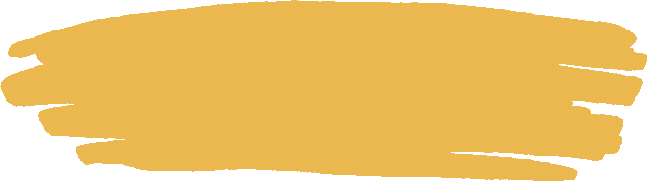 SCHEDULES
MATH & ENGLISH EVERY DAY
SCIENCE EVERY OTHER DAY
SOCIAL STUDIES EVERY OTHER DAY
BAND STUDENTS WILL GO TO BAND AND CYBER FOUNDATIONS EVERY DAY
6TH GRADE IS A HARD TRANSITION YEAR
WE GIVE VERY LITTLE HOMEWORK
BEING AT SCHOOL EVERY DAY IS VITAL
WE DO NOT SEND HOME NEWSLETTERS
WE TEACH RESPONSIBILITY AND ACCOUNTABILITY
PARENTAL INVOLVEMENT IS CRUCIAL
IMPORTANT INFORMATION
THRIVING IN JUNIOR HIGH SCHOOL IS A TEAM EFFORT! PARENTS PLAY THE MOST IMPORTANT ROLE. 
PUNISHMENT ALONE USUALLY CANNOT “FIX” THE STUDENT WHO IS OFF TRACK OR STRUGGLING. THEY NEED HELP AND ADEQUATE TRAINING IN SELF-DISCIPLINE. THIS REQUIRES HEAVY PARENTAL INVOLVEMENT.  
WE SEE YOUR CHILD 7 HOURS A DAY, SO PLEASE INFORM US OF IMPORTANT THINGS THAT WE CAN HELP MONITOR, SUCH AS A DIFFICULT EMOTIONAL TIME, SO THAT WE CAN BE AWARE/SENSITIVE AND COMMUNICATE WITH YOU.
MONITORING AND MOLDING NEW HABITS
Clubs
&
organizations
CLUBS
TECHNOLOGY
STUDENT
ASSOCIATION
BETA
CLUB
STUDENT 
COUNCIL
FCA
SHIPMATES
FCA FOCUSES ON SERVING LOCAL COMMUNITIES AROUND THE GLOBE BY ENGAGING, EQUIPPING AND EMPOWERING EVERYONE TO UNITE, INSPIRE AND CHANGE THE WORLD.
BETA IS COMMITTED TO RECOGNIZING HIGH ACADEMIC ACHIEVEMENT, NURTURING WORTHY CHARACTER, FOSTERING LEADERSHIP SKILLS AND ENCOURAGING SERVICE TO OTHERS.
THE TECHNOLOGY STUDENT ASSOCIATION ENHANCES PERSONAL DEVELOPMENT, LEADERSHIP, AND CAREER OPPORTUNITIES IN STEM, WHEREBY MEMBERS APPLY AND INTEGRATE THESE CONCEPTS THROUGH INTRACURRICULAR ACTIVITIES, COMPETITIONS, AND RELATED PROGRAMS.
A CLUB TO HELP BRING AWARENESS TO BULLYING AND PROMOTING A SAFE SCHOOL ENVIRONMENT AND KINDNESS TO EVERYONE.
ENCOURAGE PERSONAL GROWTH OF LEADERS THROUGH PARTICIPATION, SERVICE PROJECTS, AND OTHER VARIOUS OPPORTUNITIES.
ELECTIVE OPTIONS
CHOIR
BAND
QUEST
ROBOTICS
CYBER FOUNDATIONS
INTRO TO ATHLETICS
STUDENTS WILL LEARN THE FIELD OF ROBOTICS AND STIMULATE THEIR INTERESTS IN SCIENCE AND ENGINEERING.
STUDENTS WILL LEARN ABOUT MUSIC THEORY AND ALL THE INSTRUMENTS IN THE BAND. STUDENTS WILL BECOME PROFICIENT WITH THEIR INSTRUMENTS.
SINGERS WILL BE INTRODUCED TO THE CONCEPTS OF CHORAL TONE, SIGH-READING, AND PERFORMANCE.
FOCUSES ON THE AREAS OF TECHNOLOGY LITERACY, WORKFORCE, AND ACADEMIC SKILLS NECESSARY TO COMPETE IN A GLOBAL WORKFORCE.
ART
AVAILABLE ONLY TO STUDENTS WHO HAVE AN ELIGIBLE GIFTED RULING.
STUDENTS WILL BE INTRODUCED TO A VARIETY OF TEAM SPORTS IN AN INTRAMURAL PHYSICAL EDUCATION SETTING.
STUDENTS WILL LEARN ABOUT FAMOUS ARTISTS, THE ELEMENTS AND PRINCIPLES OF ART, AND HOW TO MIX COLORS WITH PAINT, AND COMPOSE ORIGINAL WORKS OF ART.
ELECTIVES
THEATRE
STUDENTS WILL BE ENCOURAGED AND STIMULATED TO EXPLORE THEIR INTELLECTUAL AND CREATIVE ABILITIES THROUGH LEARNING AND PRACTICING BASIC CONCEPTS OF THEATER.
COURSE SELECTIONS 
& 
REQUIREMENTS
REQUIRED COURSES
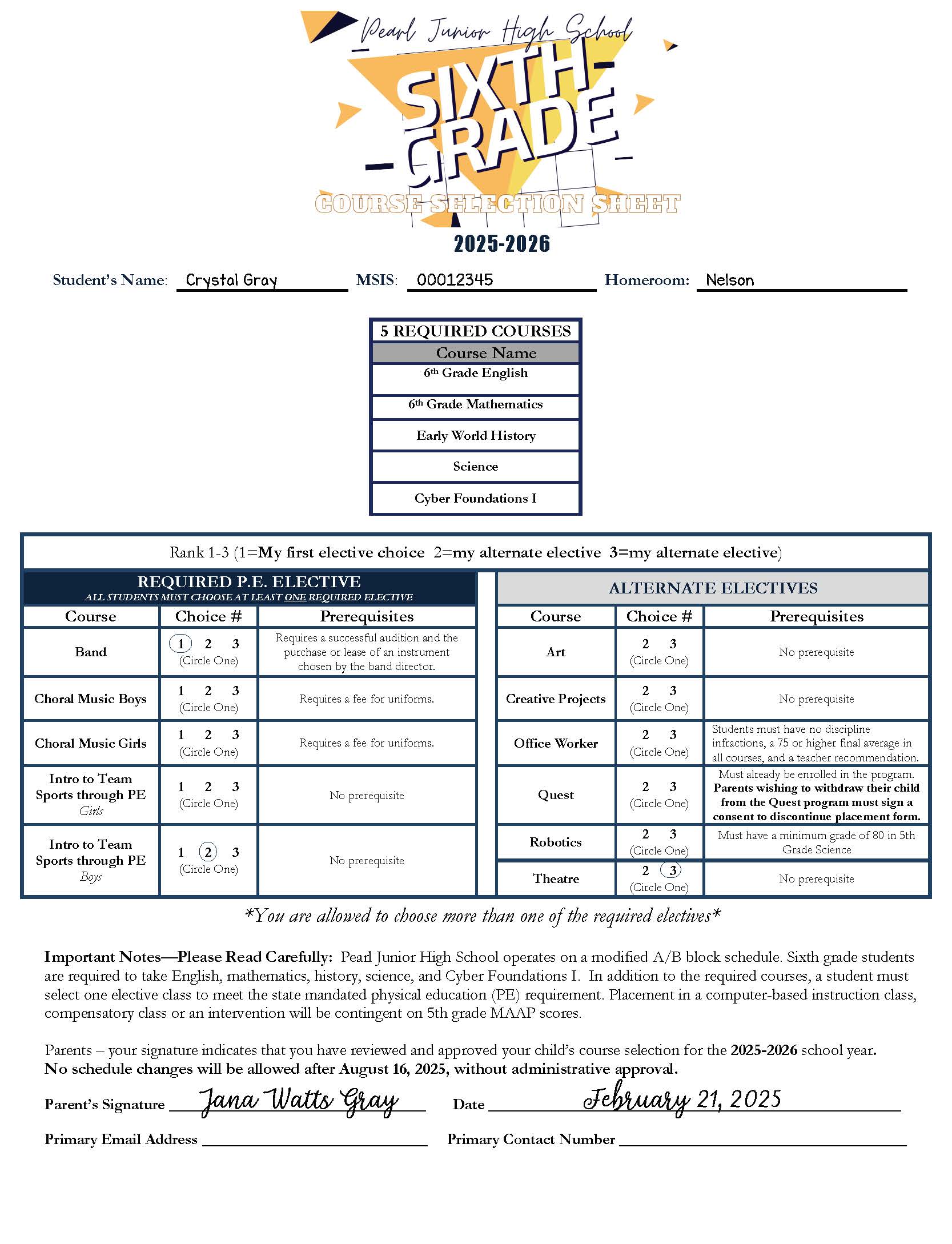 HOW TO COMPLETE CHOICE SHEET
1.  Pick 3 elective classes.
This is in case you don't get your top 2 choices.

2. Your #1 choice must be a P.E. elective
Circle a 1 by your favorite (must be a Required P.E. course).	
Circle a 2 by your second choice.
Circle a 3 by your third choice.
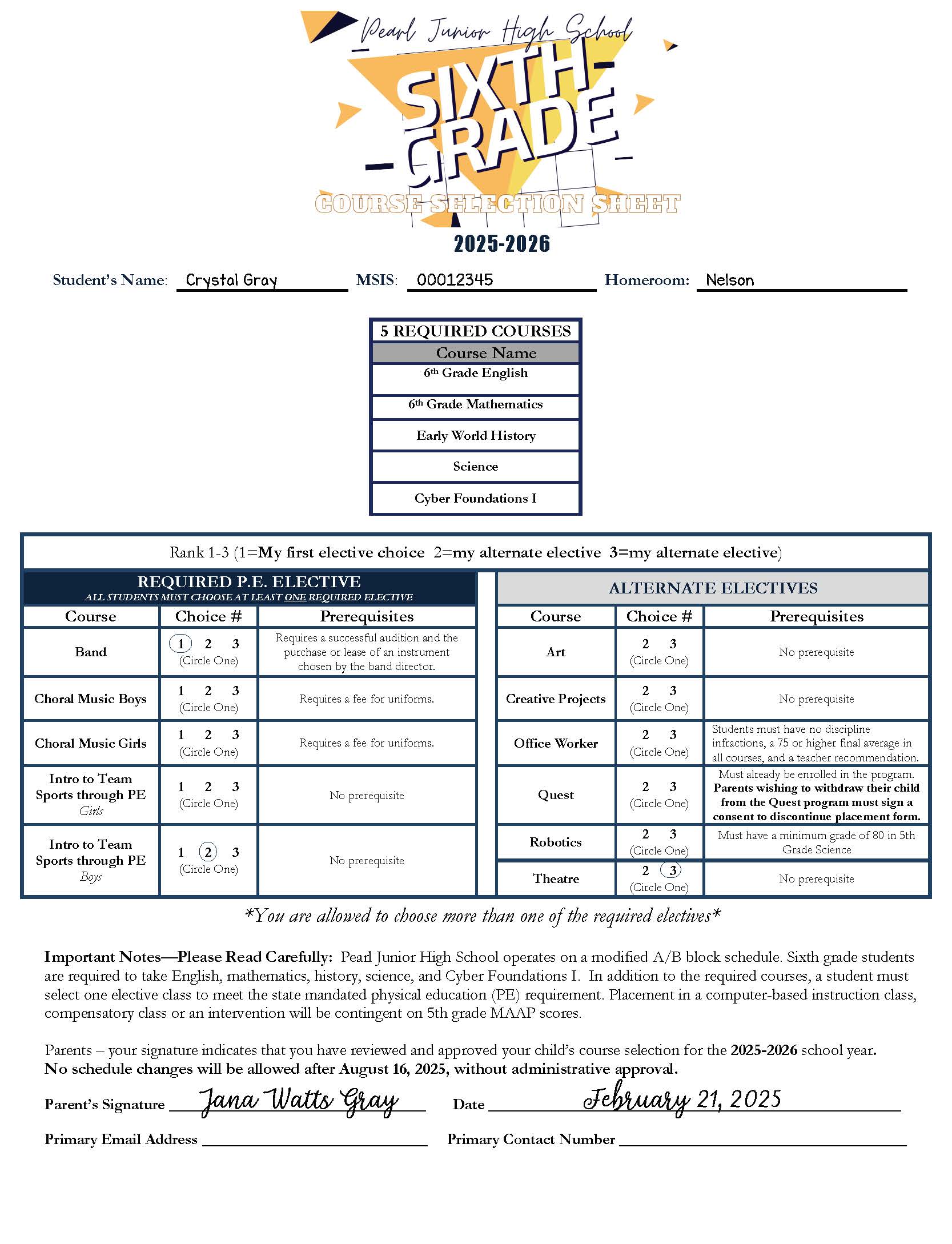 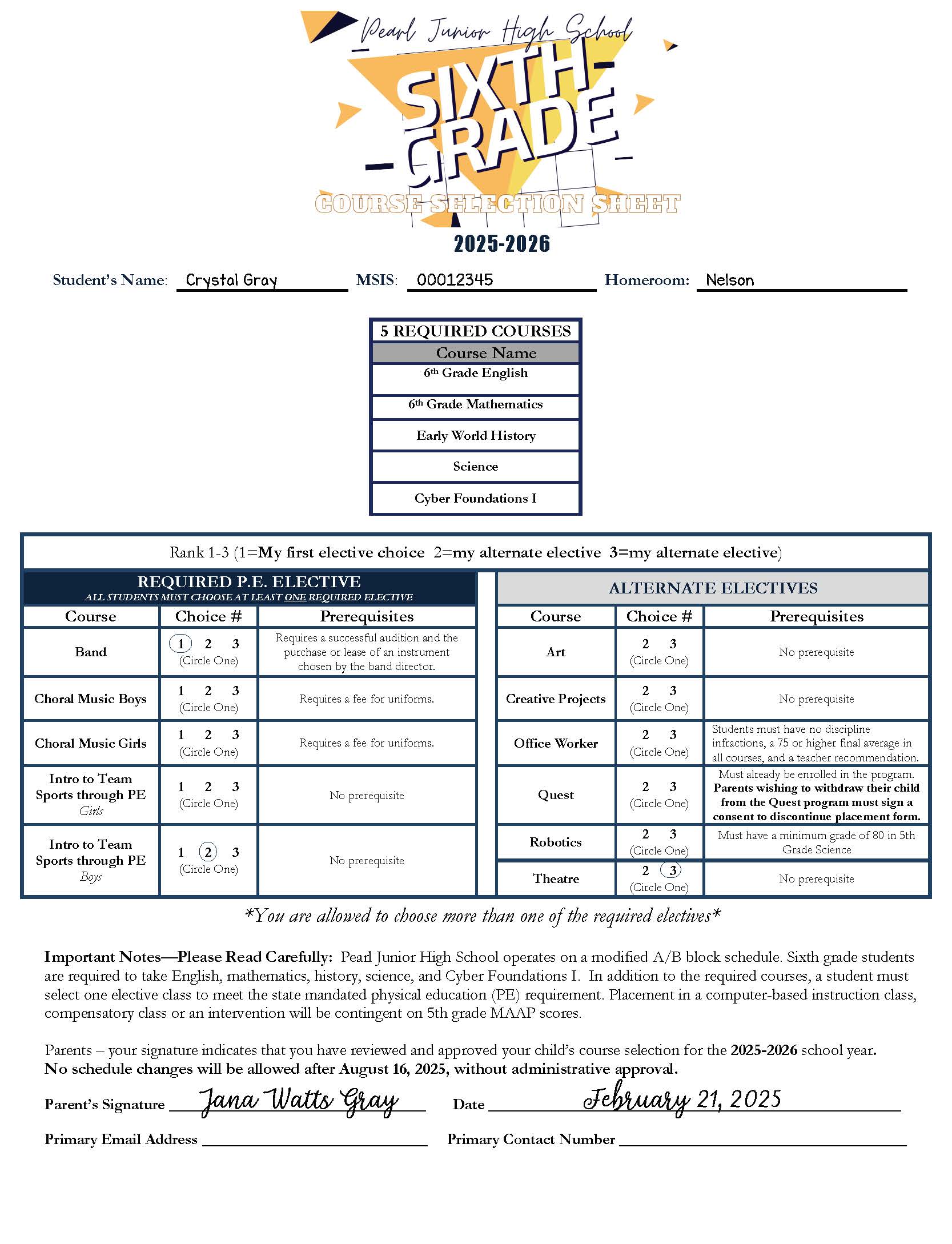 MUST CHOOSE ONE
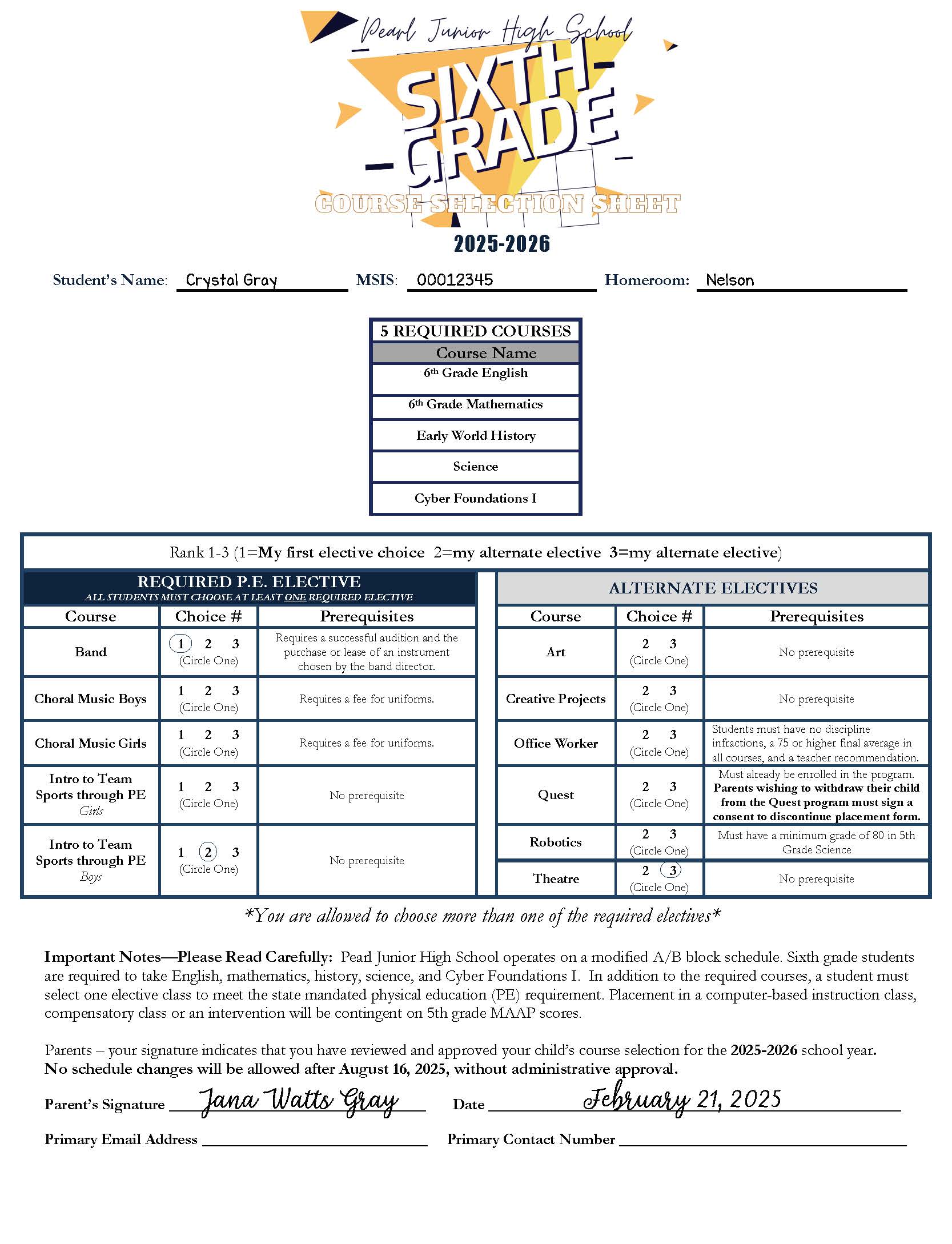 6TH GRADE COURSE SELECTION FORM
STUDENTS CAN FIND REQUIRED PREREQUISITES AND CHOICE SELECTIONS ON THE FORM. FORMS MUST BE SIGNED BY PARENT!
EMAIL 
BNELSON@PEARLK12.COM 
WITH ANY QUESTIONS
**IF CHOICE SHEETS ARE NOT RETURNED BY THE DUE DATE, YOUR ELECTIVES WILL BE CHOSEN FOR YOU!**
PARENT SIGNATURE REQUIRED
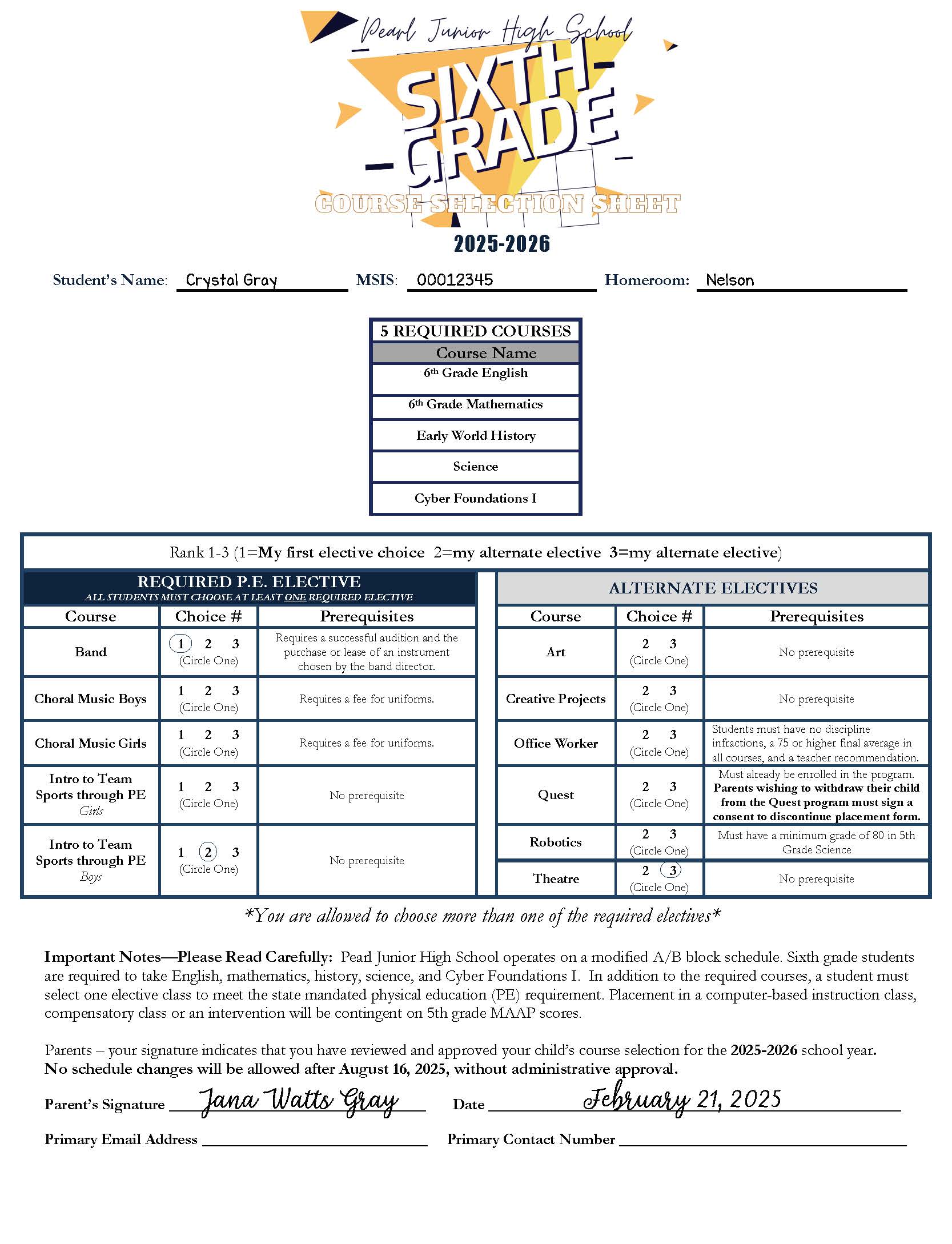 JWG@email.com
601-123-4567
IMPORTANT REMINDERS
Scan the QR to apply:
OFFICE WORKER APPLICATION
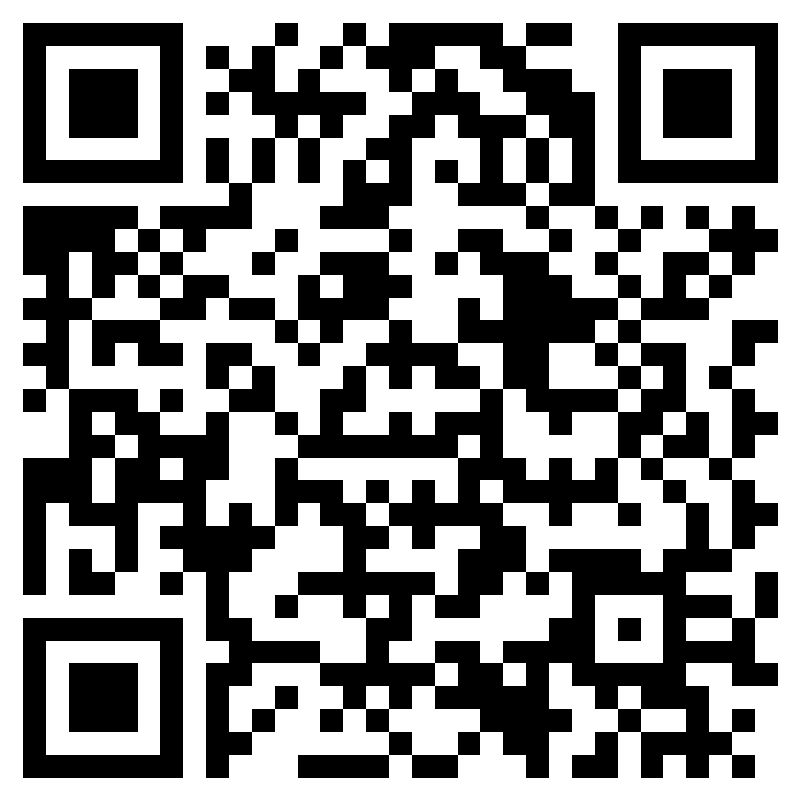 Or click on the link below:       
https://forms.office.com/r/yfmUjHkucz
CHOICE SHEETS ARE DUE BACK TO YOUR HOMEROOM TEACHERS ON
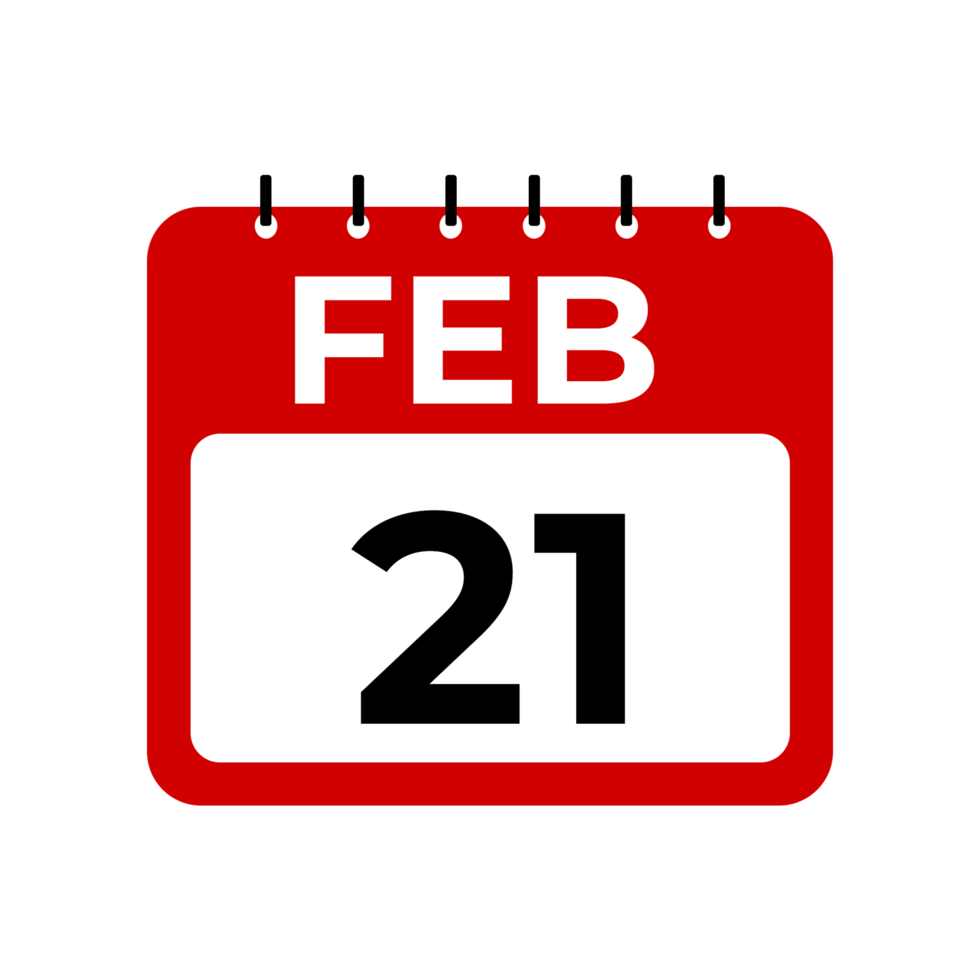 6TH GRADE
QUESTIONS?